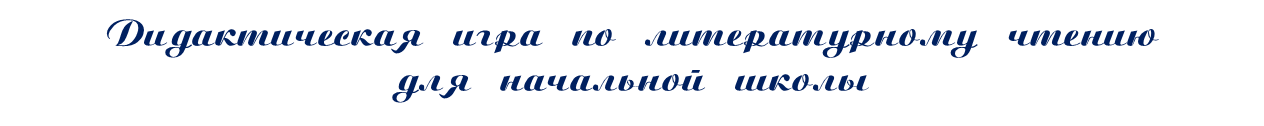 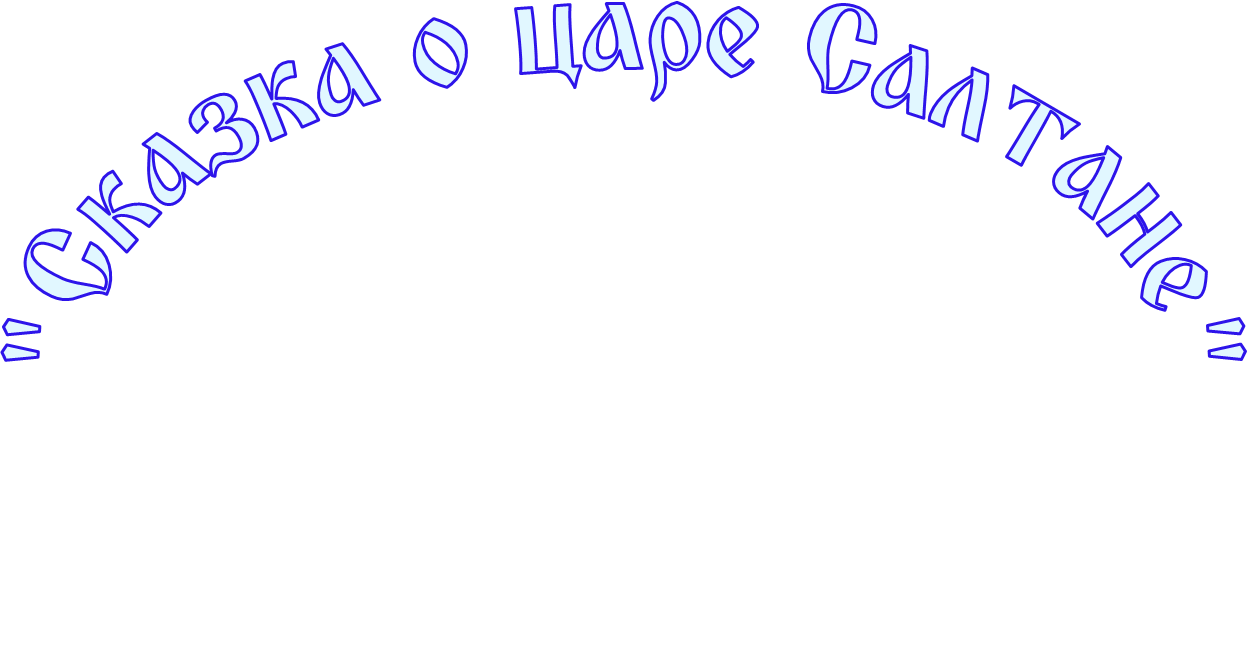 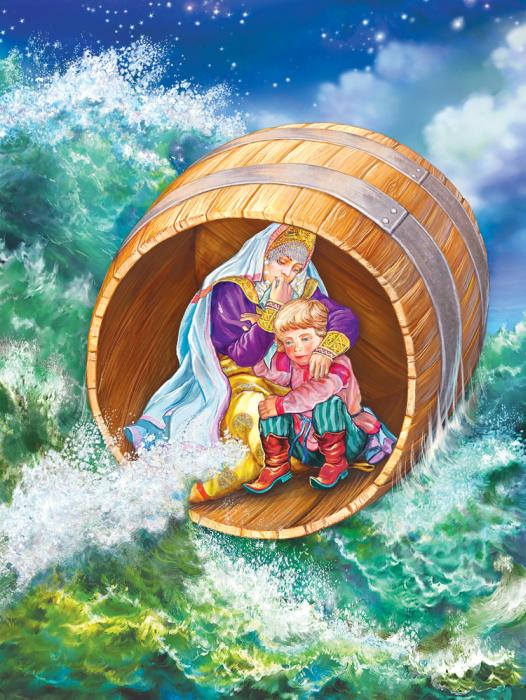 и
Ребята!
Проверьте насколько хорошо вы знаете содержание «Сказки о царе Салтане». Читайте отрывки, вставляйте пропущенные слова. Отгадав слово, для проверки кликните мышкой на царевну . Для перехода на следующий слайд появится кораблик.
Желаю всем удачи!
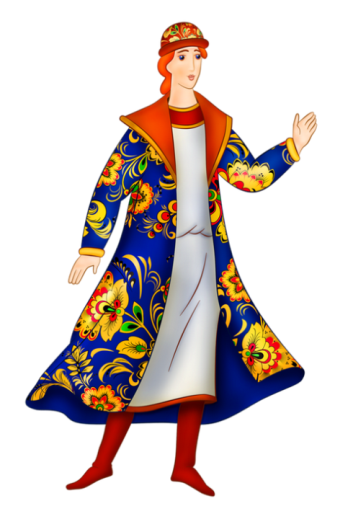 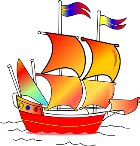 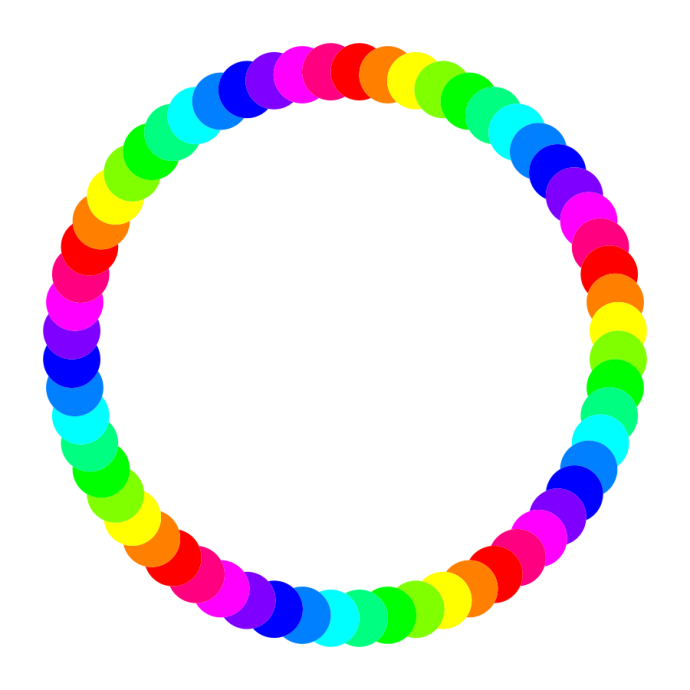 А
Ц
Р
И
Ц
А
1
12
2
11
3
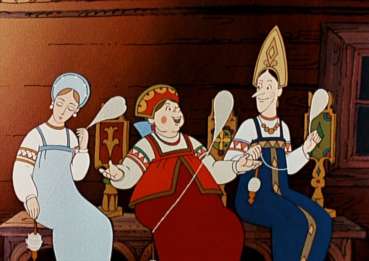 10
4
9
5
8
6
7
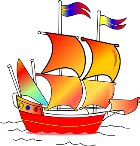 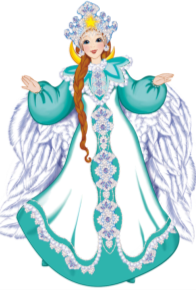 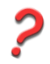 Кабы я была … 
Говорит одна девица.
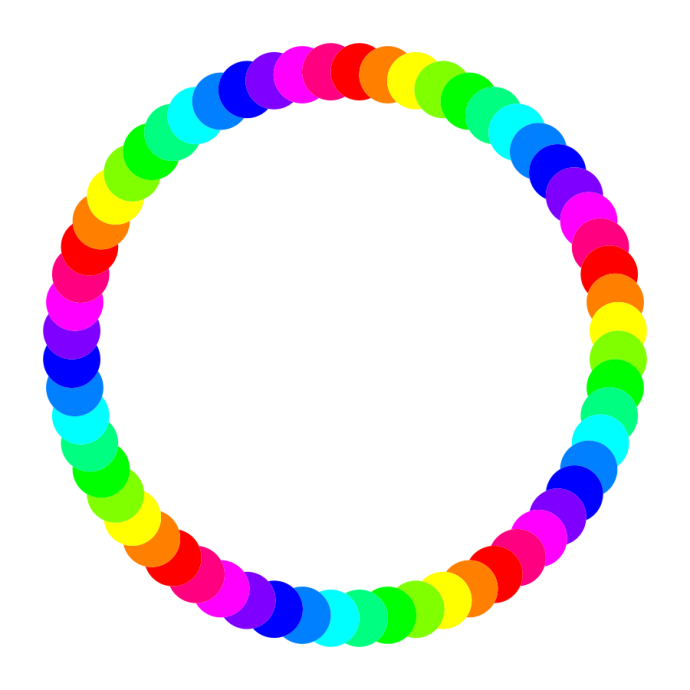 В
Д
О
Р
Е
Ц
1
12
2
11
3
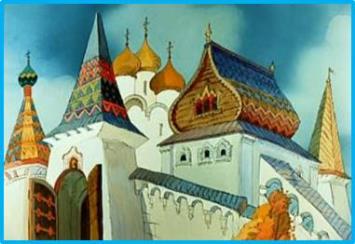 10
4
9
5
8
6
7
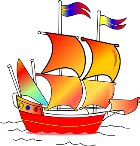 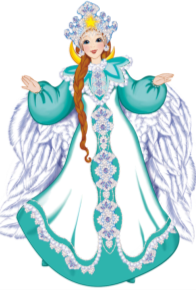 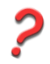 В сени вышел царь-отец.
Все пустились во ….
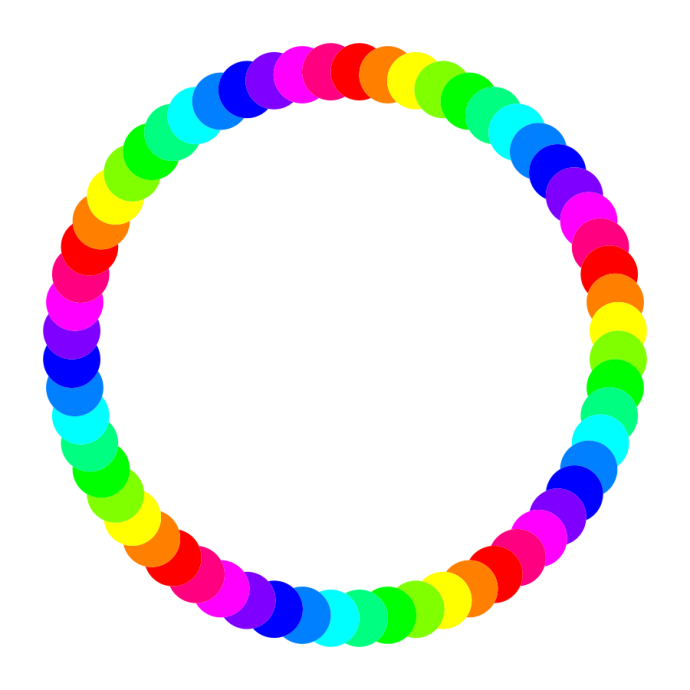 Р
А
Ш
И
Н
1
12
2
11
3
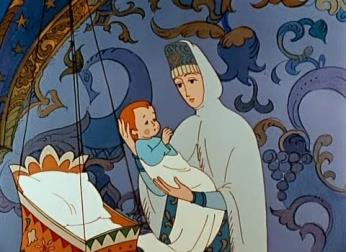 10
4
9
5
8
6
7
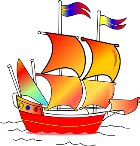 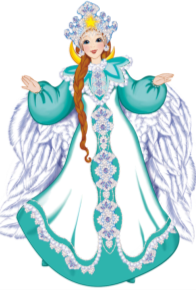 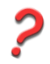 Наступает срок родин;
Сына бог им дал в …
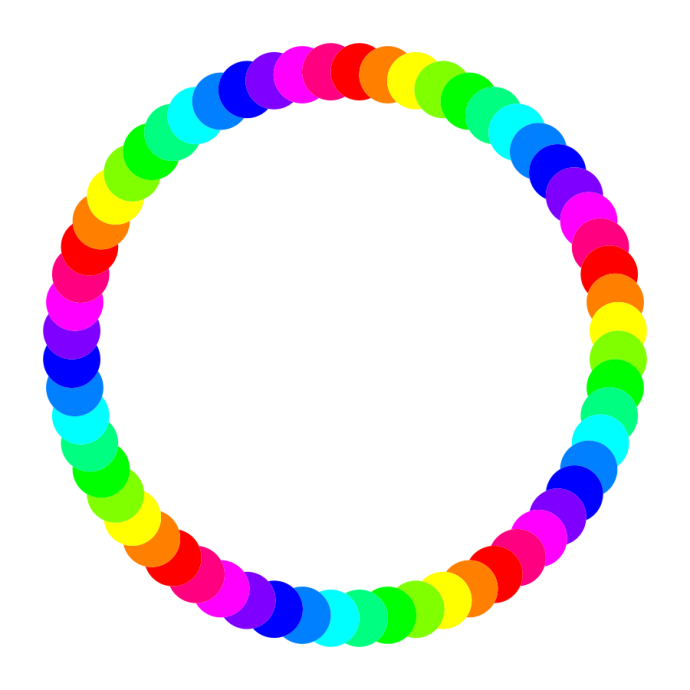 О
Г
Н
Е
Ц
1
12
2
11
3
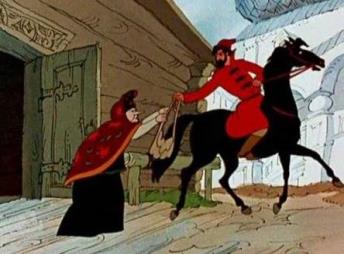 10
4
9
5
8
6
7
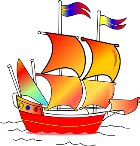 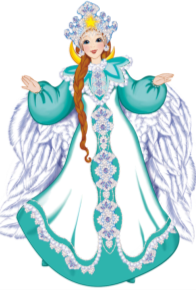 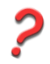 Едет с грамотой …
И приехал наконец.
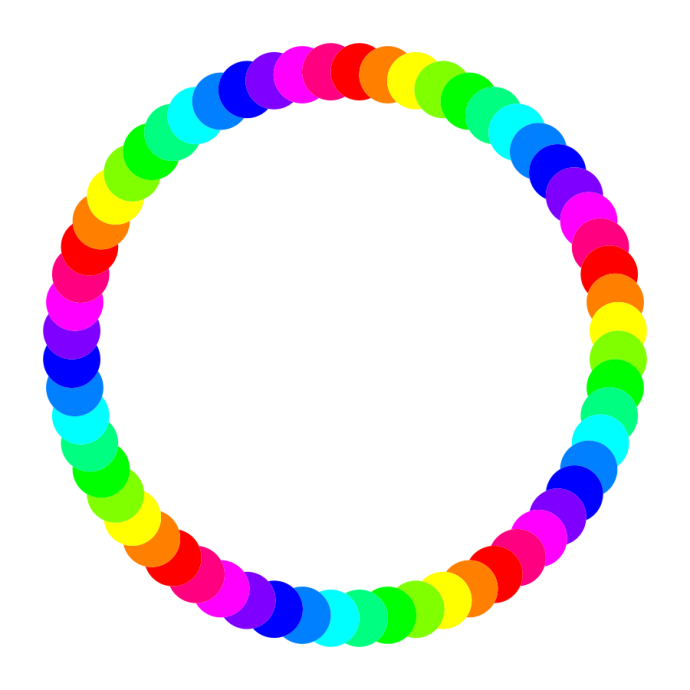 О
Б
Ч
К
А
1
12
2
11
3
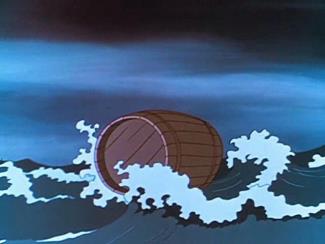 10
4
9
5
8
6
7
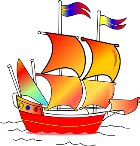 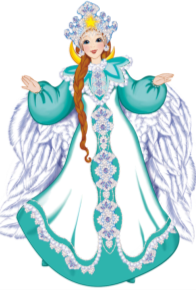 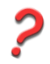 В синем море волны хлещут;
Туча по небу идёт,
… по морю плывёт.
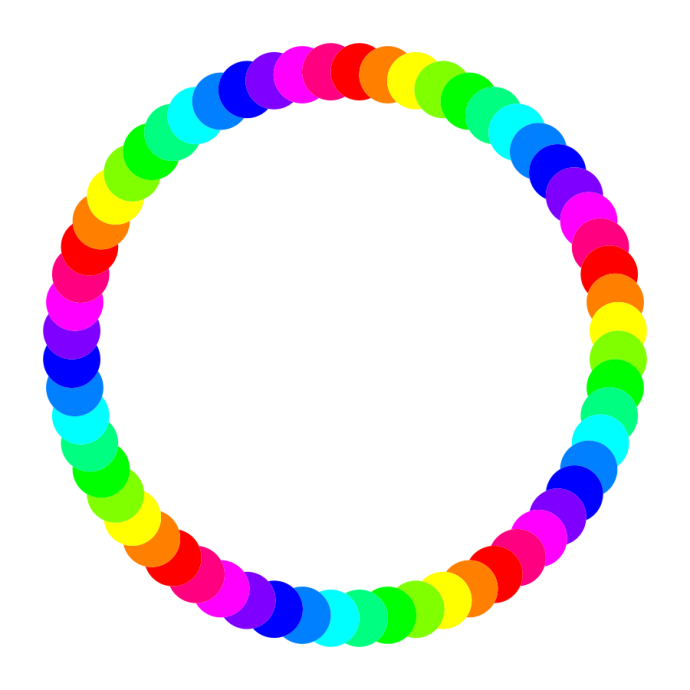 О
Х
Л
М
1
12
2
11
3
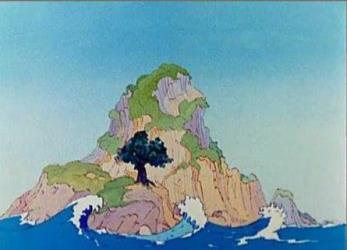 10
4
9
5
8
6
7
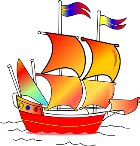 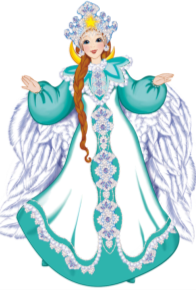 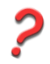 Мать и сын теперь на воле;
Видят … в широком поле.
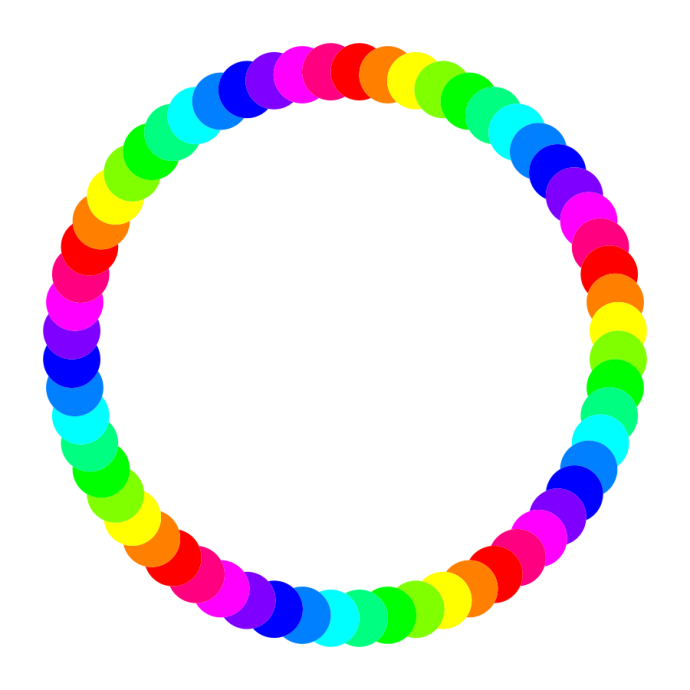 О
К
Р
Ш
У
Н
1
12
2
11
3
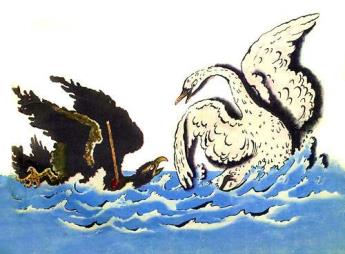 10
4
9
5
8
6
7
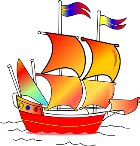 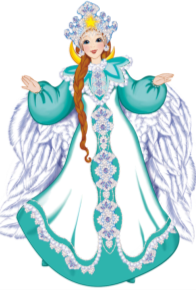 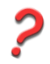 Смотрит: … в море тонет
И не птичьим криком стонет.
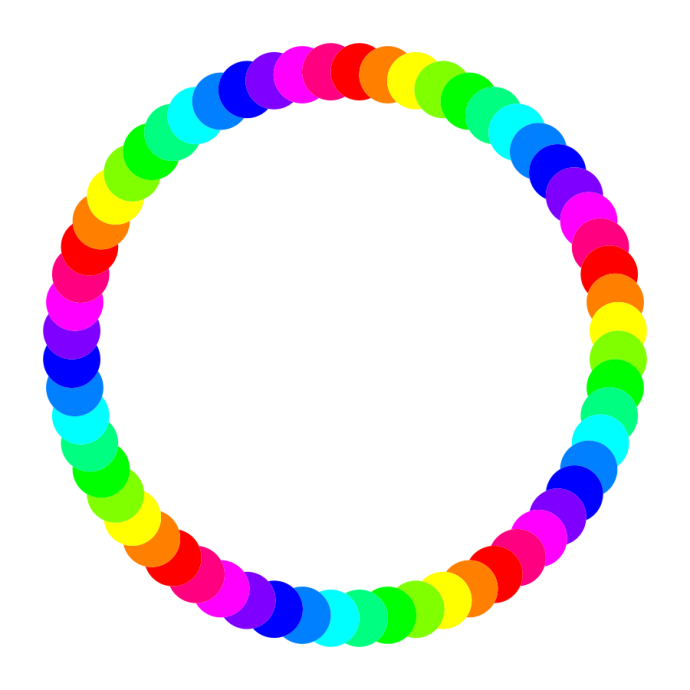 О
Г
Р
О
Д
1
12
2
11
3
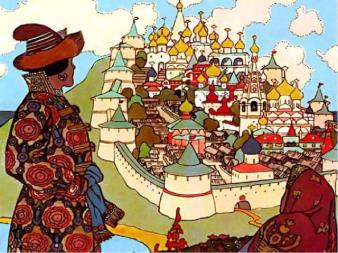 10
4
9
5
8
6
7
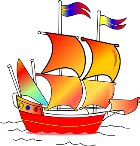 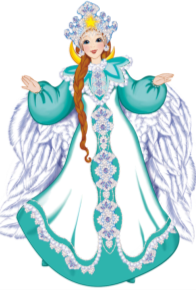 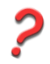 И дивясь, перед собой
Видит … он большой,
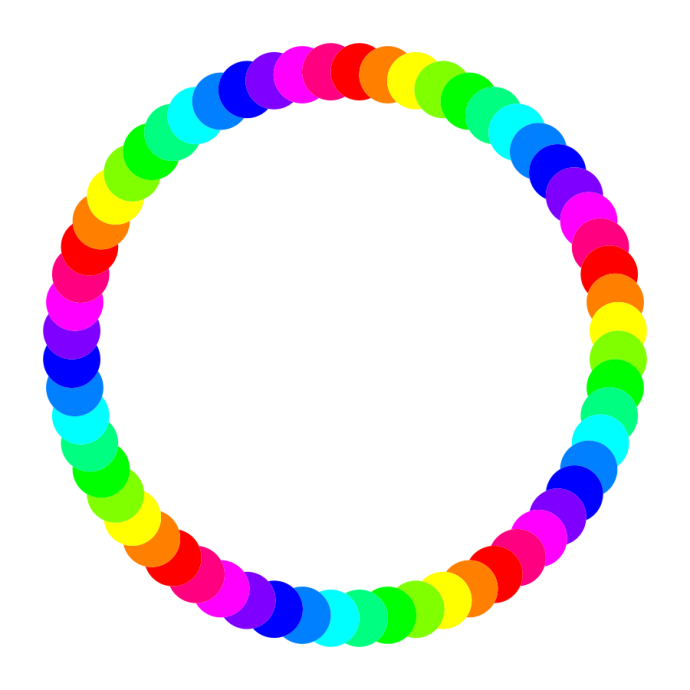 В
Г
И
Д
О
Н
1
12
2
11
3
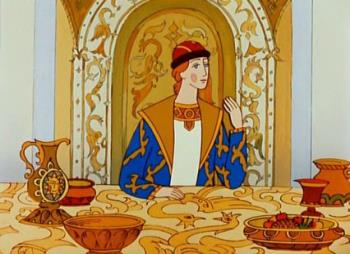 10
4
9
5
8
6
7
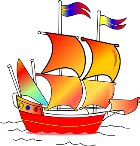 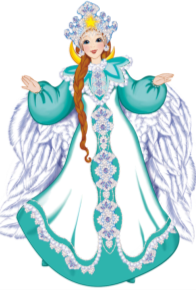 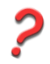 В тот же день стал княжить он
И нарёкся: князь…
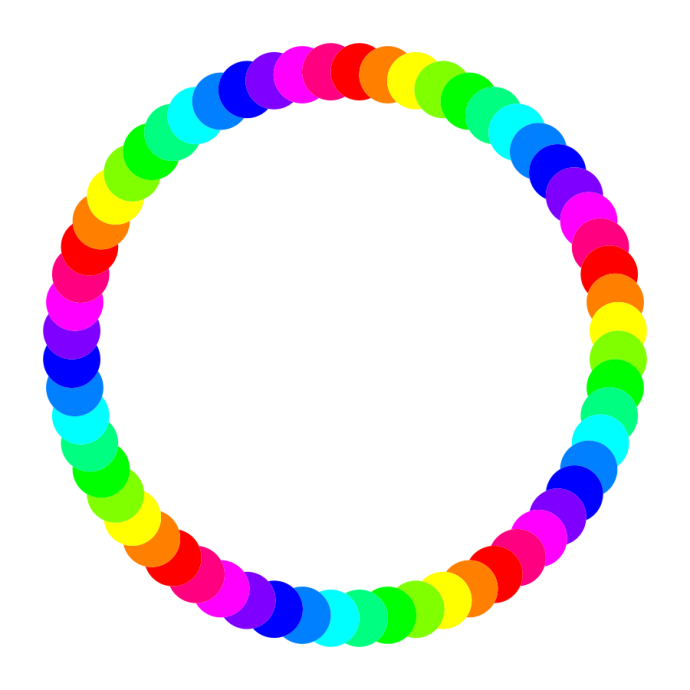 К
Л
И
К
О
Р
А
Б
1
12
2
11
3
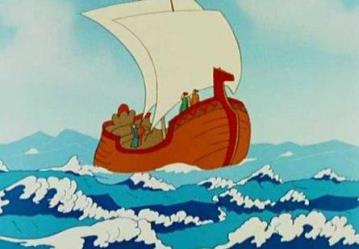 10
4
9
5
8
6
7
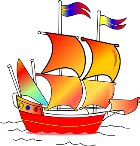 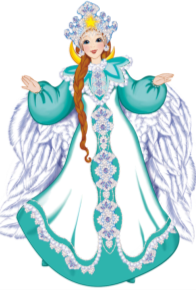 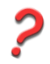 Ветер на море гуляет
И … подгоняет.
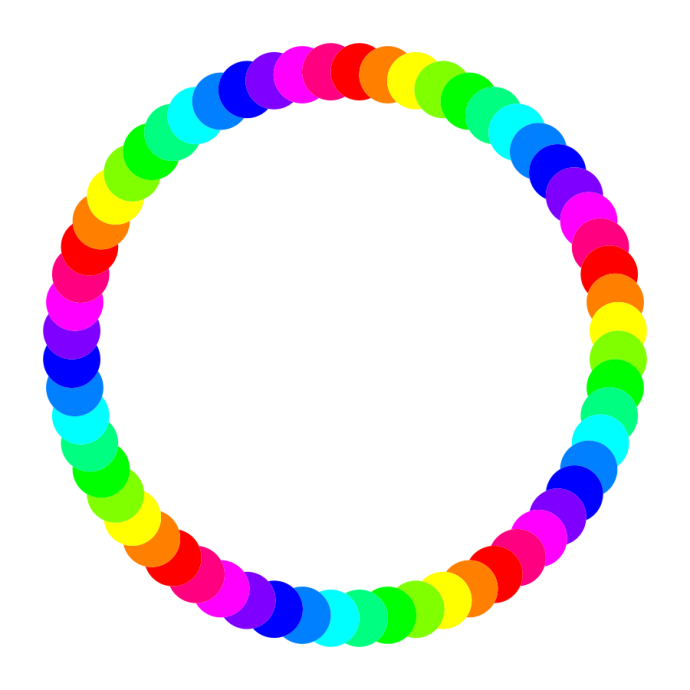 Е
Л
Б
Е
Д
Ь
1
12
2
11
3
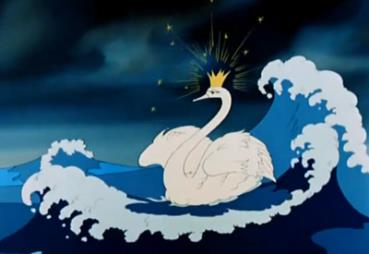 10
4
9
5
8
6
7
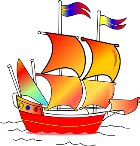 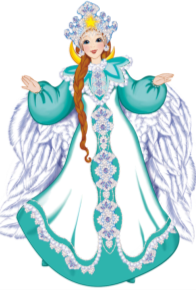 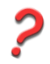 Глядь – поверх текучих вод
… белая плывёт.
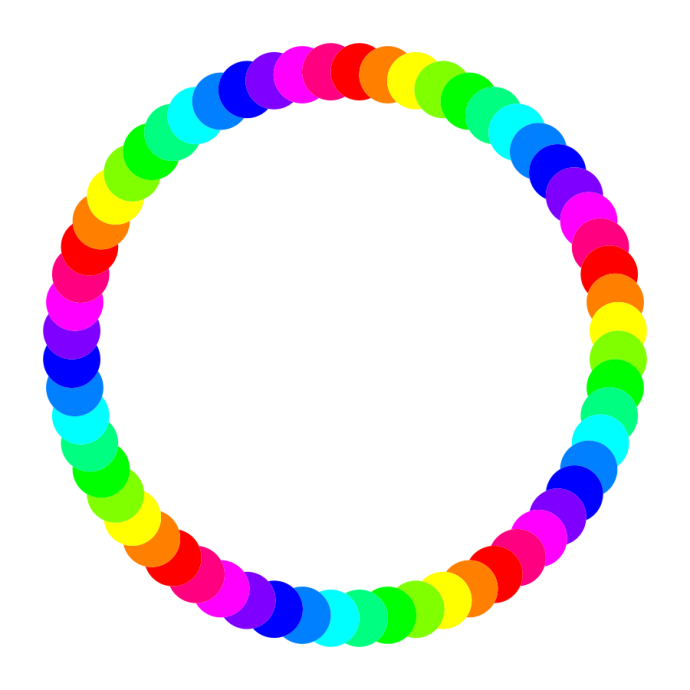 О
К
М
А
Р
1
12
2
11
3
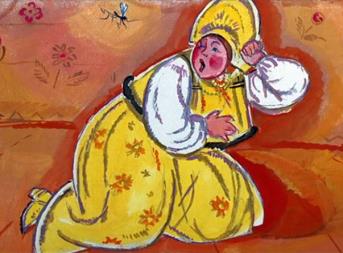 10
4
9
5
8
6
7
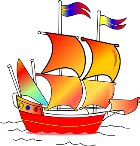 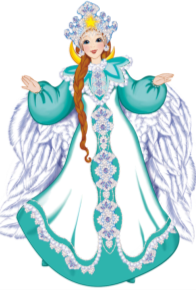 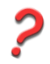 И впился … как раз
Тетке прямо в правый глаз.
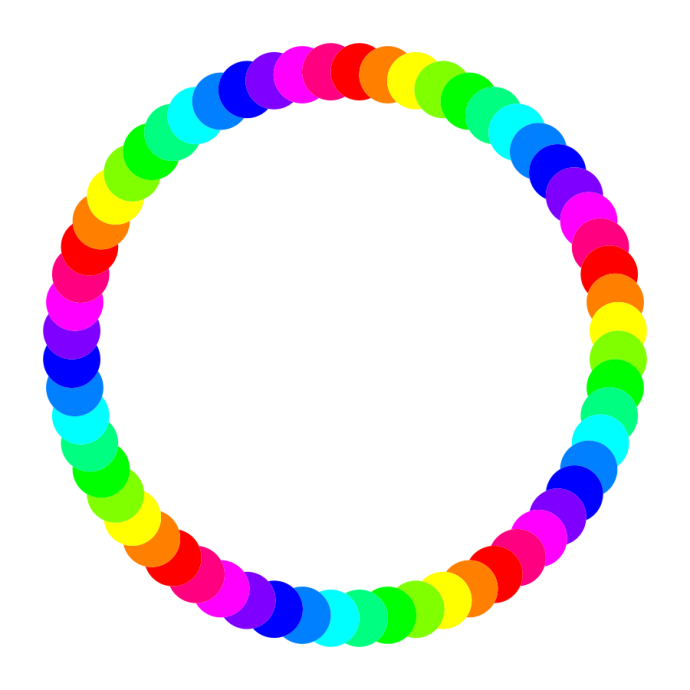 У
Б
Я
Н
А
22
14
21
15
20
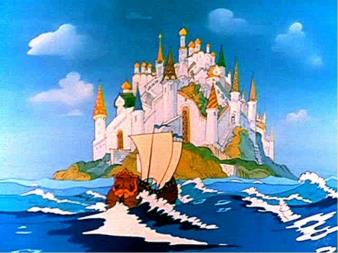 19
16
18
17
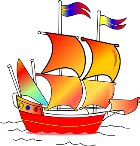 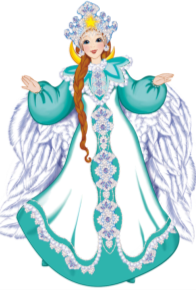 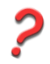 Едем прямо на восток,
Мимо острова …,
В царство славного Салтана.
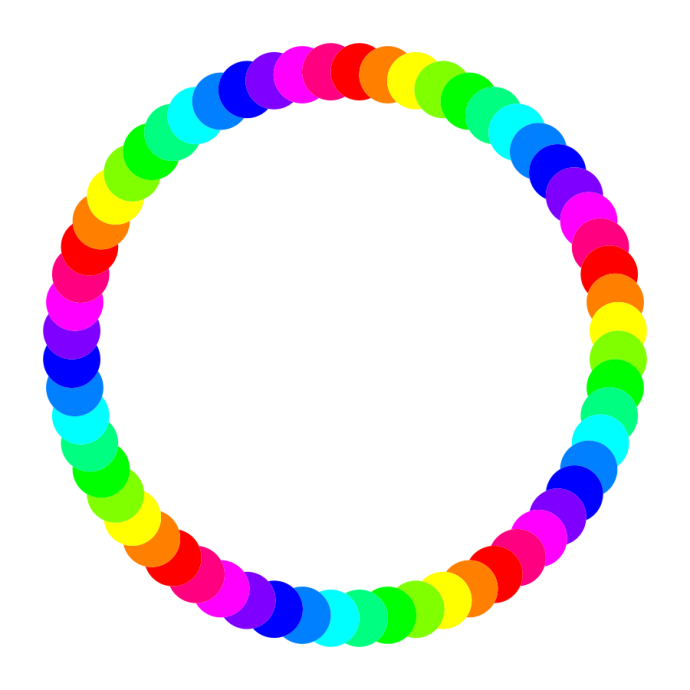 Е
Б
Л
К
А
22
14
21
15
20
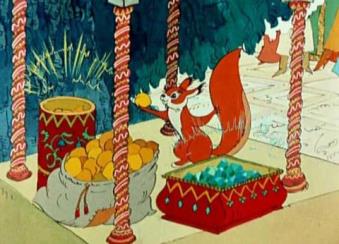 19
16
18
17
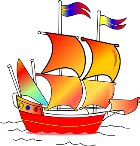 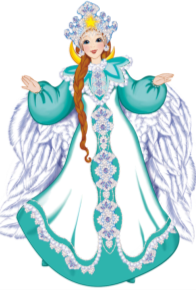 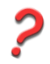 … песенки поет
Да орешки все грызёт.
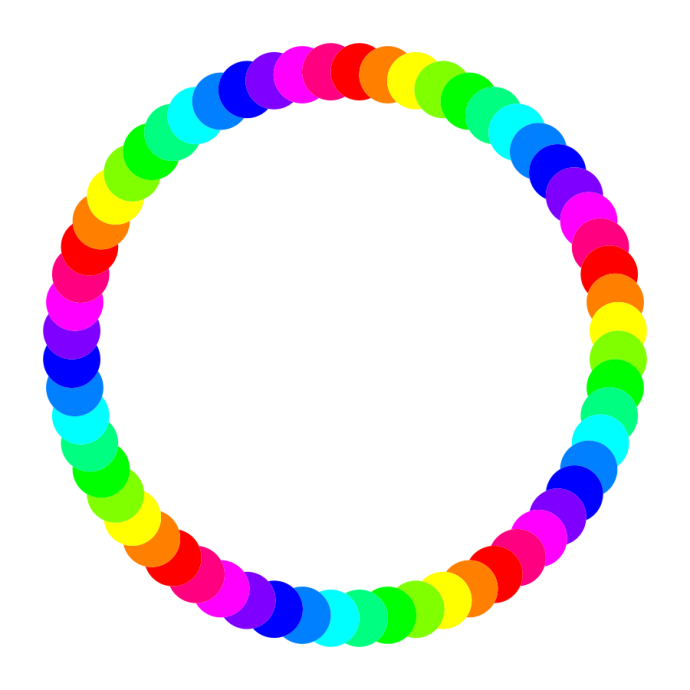 Ч
М
О
Р
Е
Р
Н
О
22
14
21
15
20
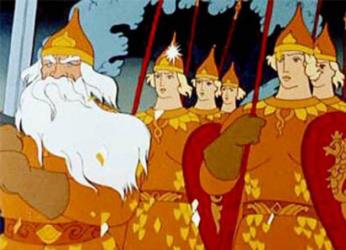 19
16
18
17
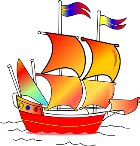 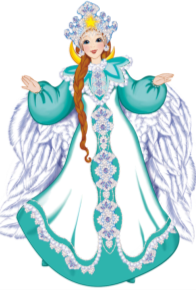 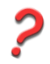 Все красавцы удалые,
Великаны молодые,
Все равны, как на подбор,
С ними дядька ...
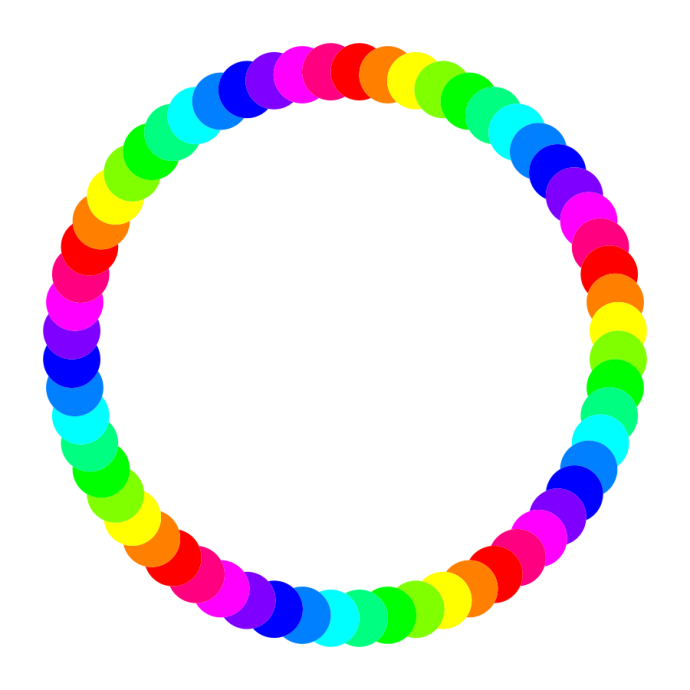 Е
М
С
Я
Ц
22
14
21
15
20
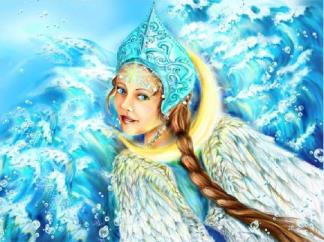 19
16
18
17
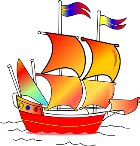 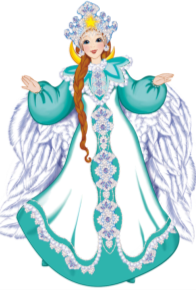 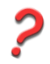 Днём свет божий затмевает,
Ночью землю освещает-
… под косой блестит,
А во лбу звезда горит.
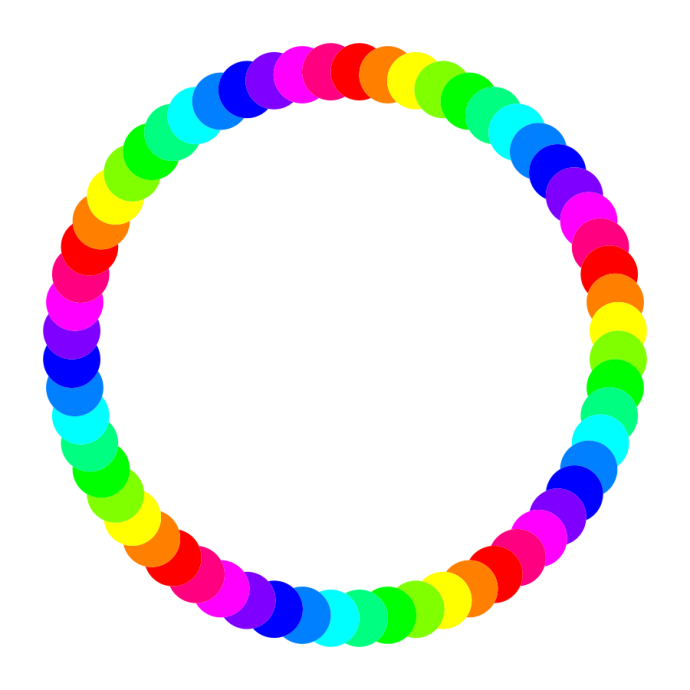 М
Ш
Е
Л
Ь
22
14
21
15
20
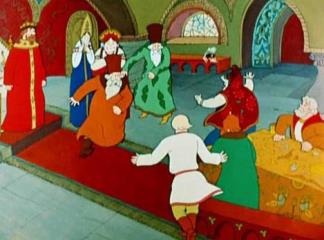 19
16
18
17
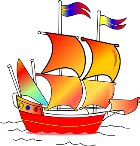 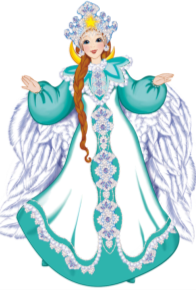 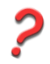 «Вот ужо! Пожди немножко,
Погоди! » А … в окошко.
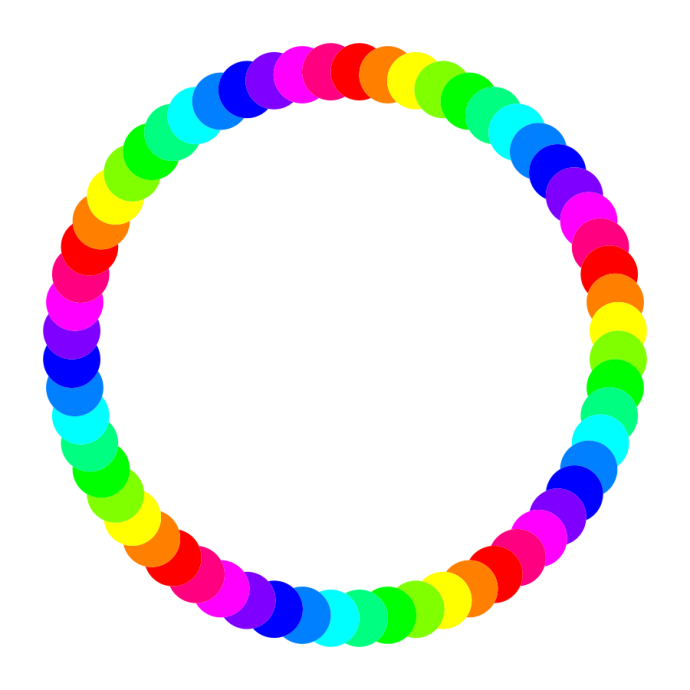 А
П
Л
А
Т
Ы
22
14
21
15
20
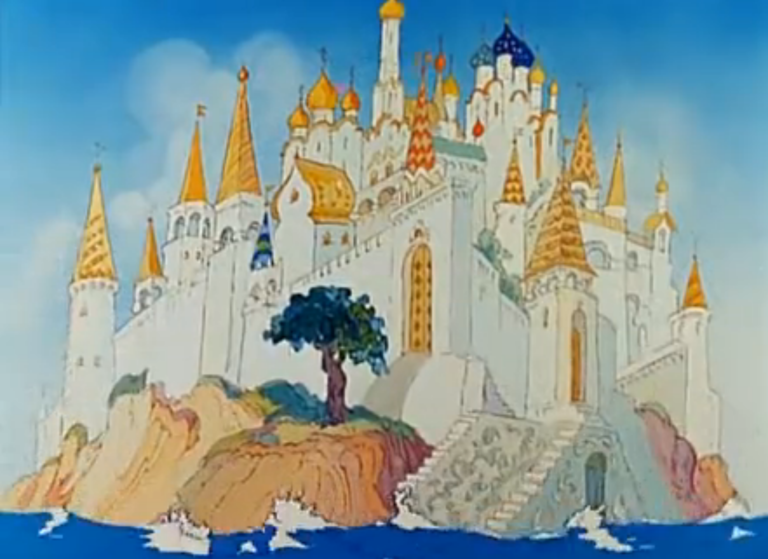 19
16
18
17
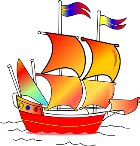 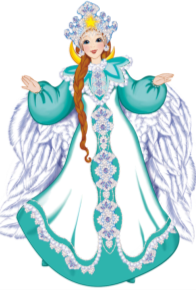 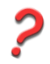 Все в том острове богаты,
Изоб нет, везде …
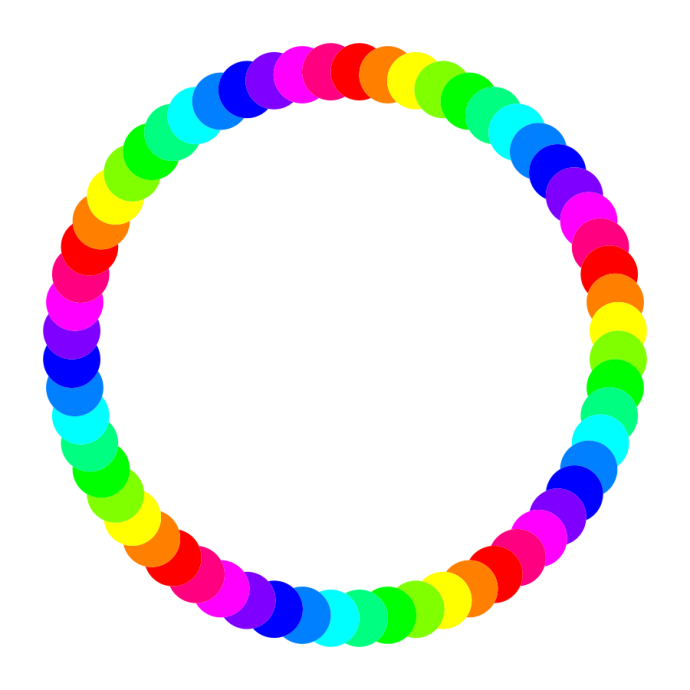 Л
Ф
О
Т
22
14
21
15
20
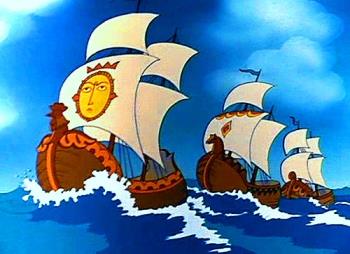 19
16
18
17
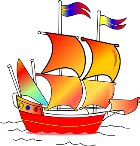 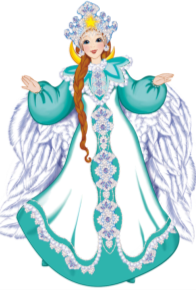 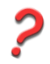 Тут уж царь не утерпел,
Снарядить он … велел.
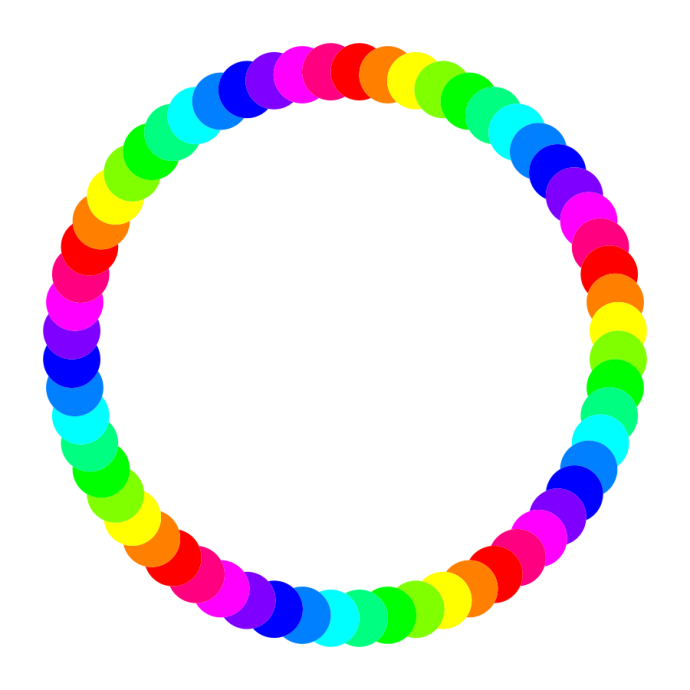 У
П
Ш
К
И
22
14
21
15
20
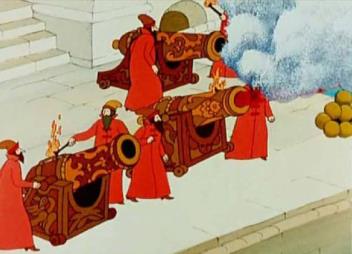 19
16
18
17
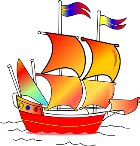 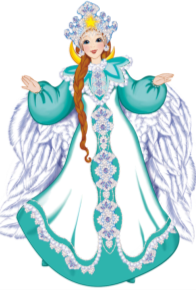 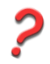 Разом … запалили;
В колокольнях зазвонили;
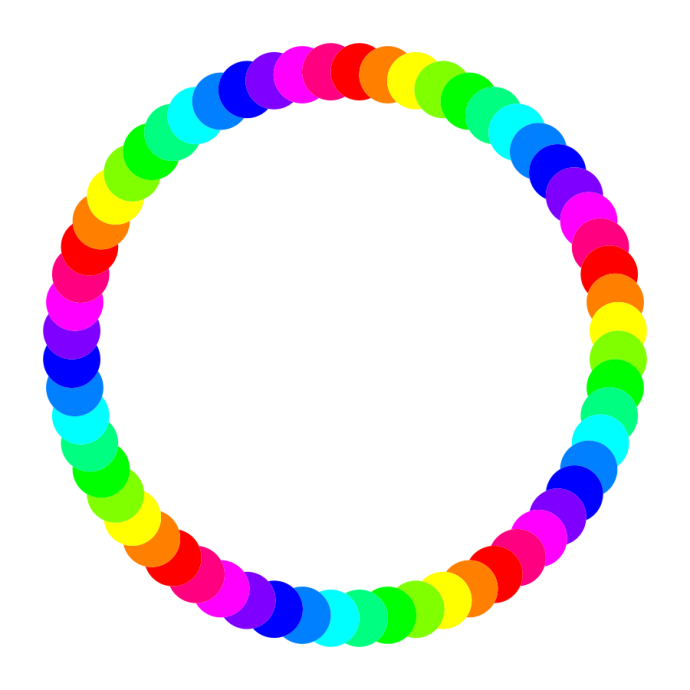 Б
К
А
А
Т
Ю
Ш
22
14
21
15
20
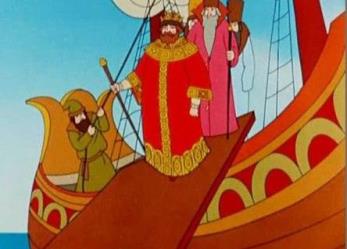 19
16
18
17
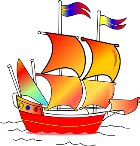 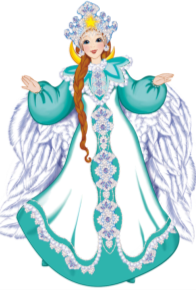 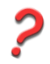 "Матушка моя родная!
Ты, княгиня молодая!
Посмотрите вы туда:
Едет … сюда".
!
М
л
д
ы
ц
о
о
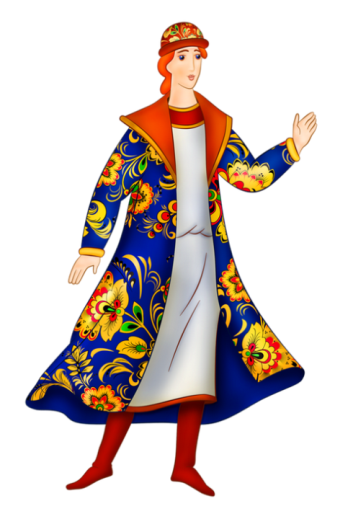 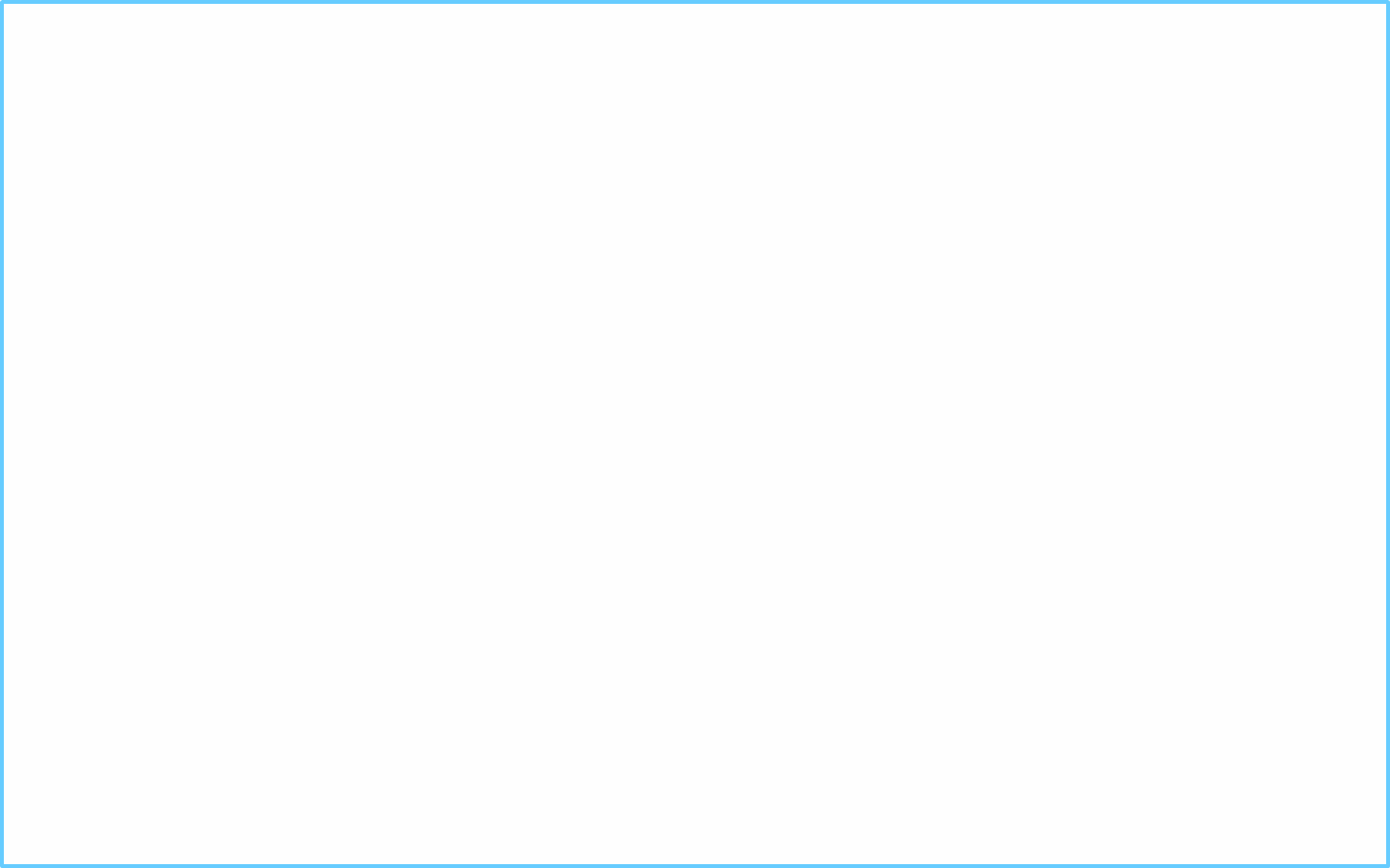 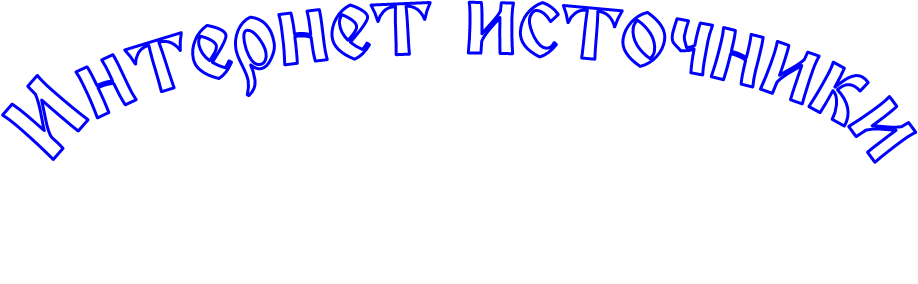 Фон  Обложка  Гвидон
Царевна 
Кораблик    Царица 
Сын     Холм 
Коршун    Лебедь 
Князь    Кораблик
Комар     Палаты 
Князь    Белка 
Черномор     Бочка
Царевна     Шмель  Флот  
Царь
Пушки    Дворец 
Гонец 
 Город  Остров